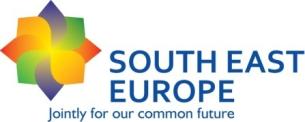 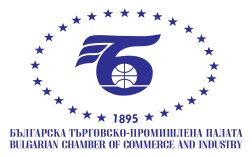 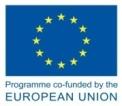 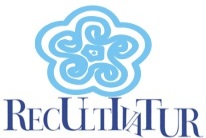 Програма за транснационално сътрудничество Югоизточна ЕвропаПроект “RECULTIVATUR”Партньор по проекта: Българска търговско – промишлена палата
Лидер на проекта: Унгария
Участващи страни: България, Босна и Херцеговина, Гърция, Италия, Румъния, Словения и Унгария
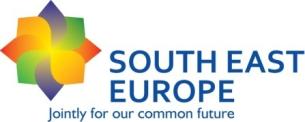 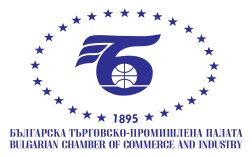 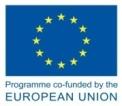 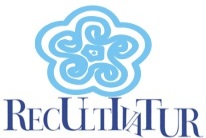 Програмна зона на ЮИЕ
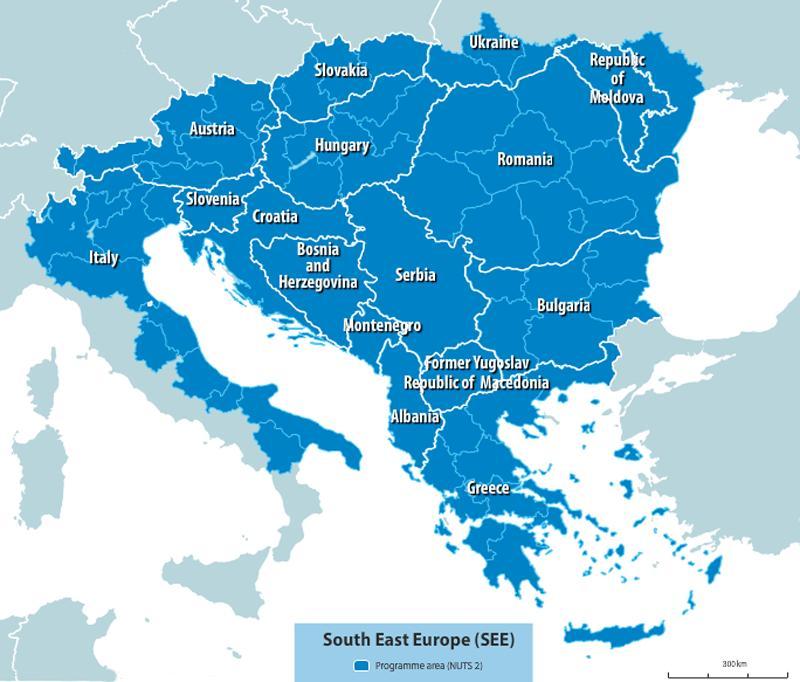 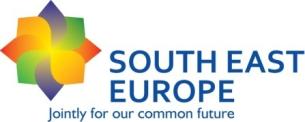 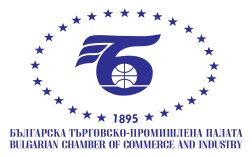 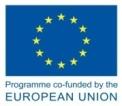 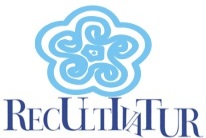 Цели: приложение на туристическия потенциал , базиран на материалното и нематериалното културно-религиозно наследство (религия, култура, природа, традиции и т.н.)
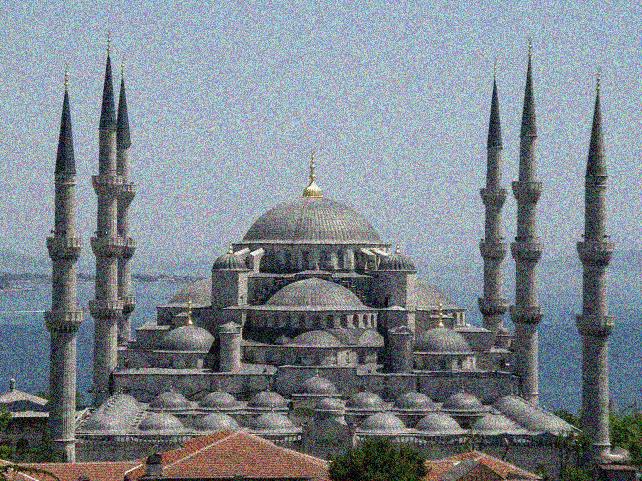 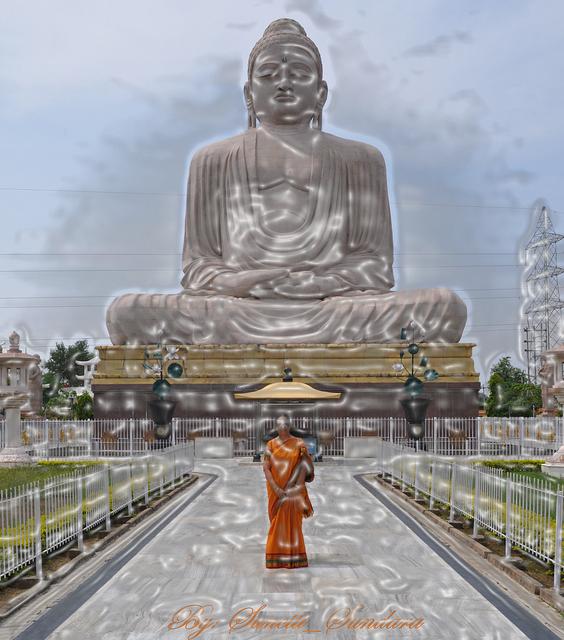 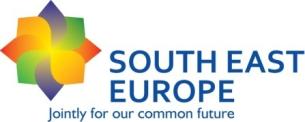 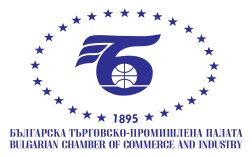 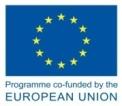 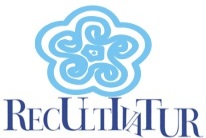 Посещаемост на туристи от ЕС в България за 2011 г.
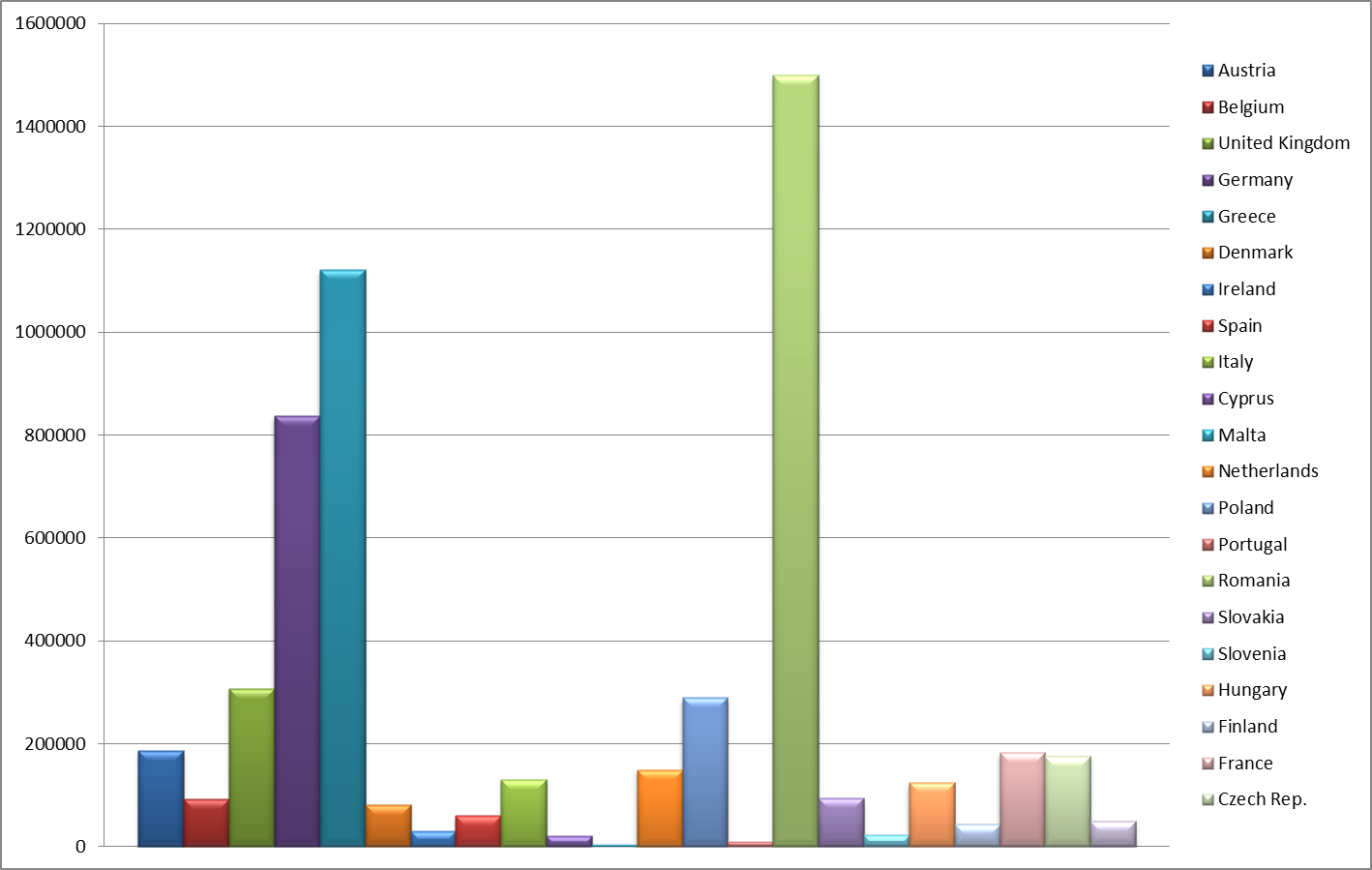 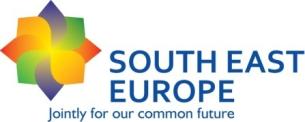 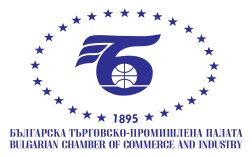 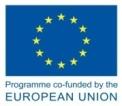 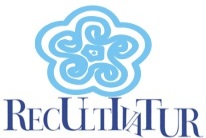 Постигнати резултати:
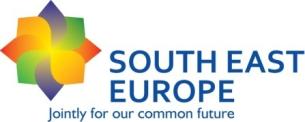 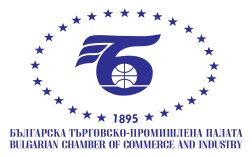 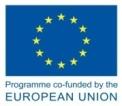 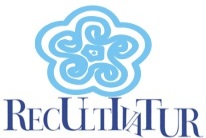 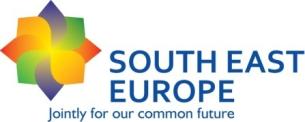 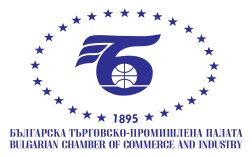 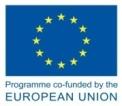 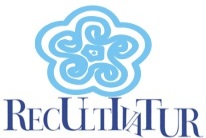 SWOT анализи
Добри практики
Разработване на модел за развитието на религиозния туризъм
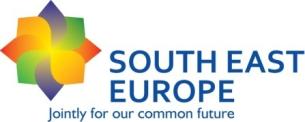 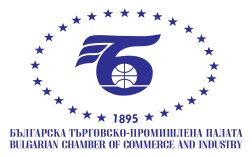 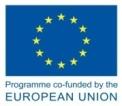 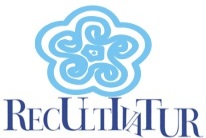 Предстоящи резултати
Изготвяне на обучителни програми
Включване на заинтересовани страни
Създаване на нови туристически продукти
Създаване на агенции за развитие на религиозния туризъм
Представяне на нов културен и религиозен маршрут
Разработване на модел за устойчивост и функционалност на РАРТ